Forum group discussion:program merdeka belajar kampus merdeka (MBKM) dalam kegiatan pembelajaran di luar kampus
PROGRAM STUDI PENDIDIKAN MATEMATIKA
SEMESTER GANJIL 2021/2022
TAHAPAN PELAKSANAAN MBKM
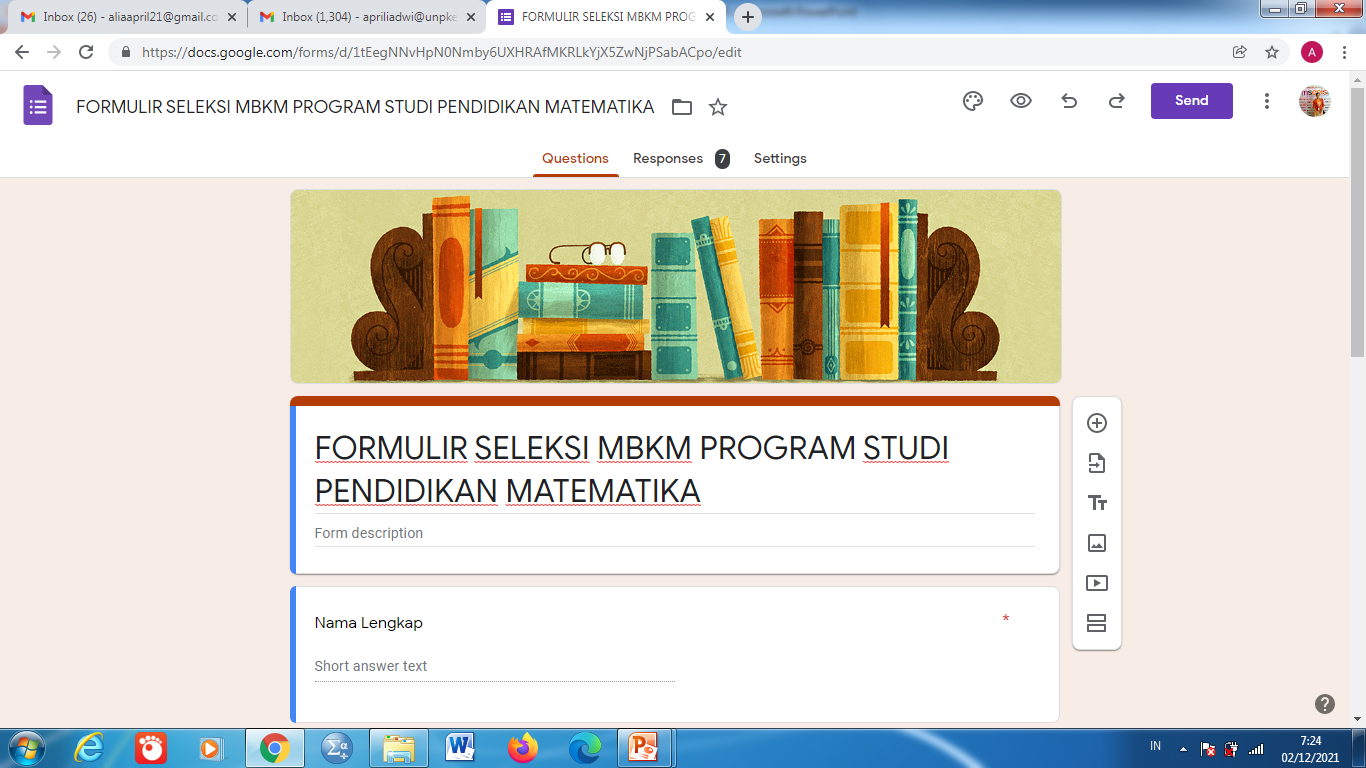 Hasil seleksi PPAM semester ganjil 2021/2022
Pembimbing masing-masing kegiatan
Mengajar di sekolah: 
	Dian Devita Yohanie, S.Pd., M.Pd
	Achmad Chamami Zulvikri, S.Pd 
Kewirausahaan: 
	Dr. Bambang Agus Sulistyono, M.Si
	Feny Eka Nuryanti, M.Pd
Transfer Kredit:
Dr. Aprilia Dwi Handayani, M.Si
Drs. Samijo, M.Pd
Drs. Darsono, M.Kom
Dr. Aan Nurfahrudianto, M.Pd
Novianti, M.Pd
Transfer Kredit / pertukaran Pelajar
Mitra: Program Studi Pendidikan Matematika Universitas Almuslim, Aceh
Mata Kuliah yang ditempuh adalah:
	1. Multimedia Pembelajaran (2 sks)
	2. Wirausaha Enterpreneurship (2 sks)
	3. Matematika Ekonomi (2 sks)
Pelaksanaan: Semester Ganjil 2021/2022 
Kegiatan : mengikuti perkuliahan secara daring sesuai dengan jadwal dan arahan dosen pengampu Mata Kuliah masing-masing
REKOGNISI